July 2011
Public Safety Ad Hoc Requirements
Date: 2011-07-18
Authors:
Slide 1
Fanny Mlinarsky, octoScope
July 2011
Public Safety Broadband Network
Spectrum in the 700 MHz band has been licensed by the FCC to carry a nationwide public safety broadband network [FCC-release].  
In July of 2009 the 3GPP Long Term Evolution (LTE) was selected as the next generation technology for public safety communications.  
Because the initial thrust of LTE has been on data services, voice over LTE is still in its infancy.
Slide 2
Fanny Mlinarsky, octoScope
July 2011
UHF Spectrum, Including White Space Bands
A
B       C
D          E
A
B       C
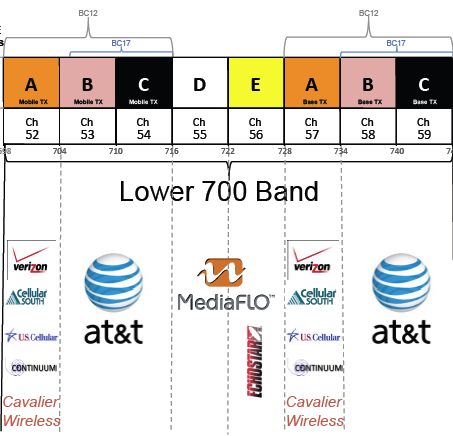 Acquired by AT&T
Band17
Band17
Band12
Band12
Low 700 MHz band
US (FCC) White Spaces
54-72, 76-88,  174-216, 470-692 MHz
European (ECC) White Spaces (470-790 MHz)
MHz
High 700 MHz band
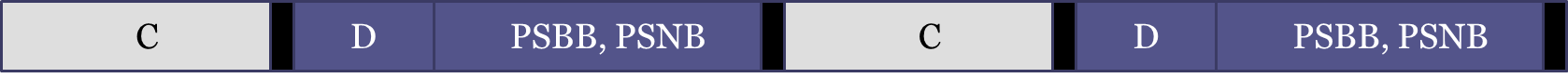 A
A
B
B
Slide 3
Fanny Mlinarsky, octoScope
ECC = Electronic Communications Committee
July 2011
High 700 MHz Band
D-Block
758
763
775
788
793
805
MHz
Band 13
Band 13
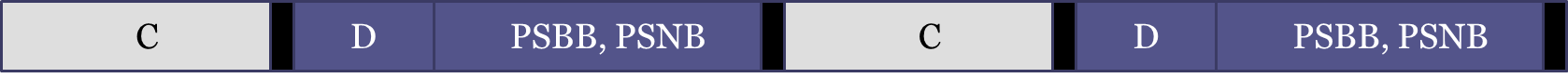 Band 14
Band 14
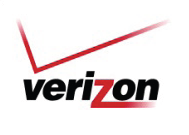 Guard band
Guard band
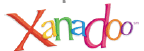 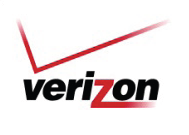 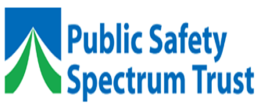 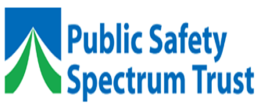 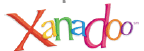 Public Safety Broadband (763-768, 793-798 MHz)
Public Safety Narrowband (769-775, 799-805 MHz),  local LMR
Slide 4
Fanny Mlinarsky, octoScope
LMR = land mobile radio
July 2011
Requirements for Public Safety (PS) Network
Public safety mission critical requirements include: 
Push to talk (e.g. < 500 ms connection time)
Low latency voice (e.g. <  100 ms)
Talkaround when fixed infrastructure coverage is unavailable
Security with encryption
Simultaneous voice and data 
Talkaround network consideration
Clusters of tens of devices within 20-30 meters
Interconnect clusters that may be separated by ~100 meters
Slide 5
Fanny Mlinarsky, octoScope
July 2011
Possible Talkaround Approach
Peer-to-peer VoIP operating over 802.11s layer 2 
Mobile mesh nodes
Peer-to-peer VoIP
VoIP
Application
IP
Layer 3
802.11s
Layer 2 mesh
Per-hop drop in throughput; added delays and jitter
Slide 6
Fanny Mlinarsky, octoScope
July 2011
Questions for TGs Participants
Concerns regarding mission-critical VoIP?
Does the industry have any experience with VoIP over 802.11s? Peer-to-peer VoIP (or non-IP voice service) over 802.11s?
Are there any successful implementations of peer-to-peer security?  Powersave?
Are there any scalability issues to consider?
Does HCCA offer benefits?  Are there any chipsets supporting HCCA?
Has the group done any work comparing 802.11s to Bluetooth?
Slide 7
Fanny Mlinarsky, octoScope
8
July 2011
Bluetooth Evolution
Slide 8
Fanny Mlinarsky, octoScope
July 2011
Bluetooth Considerations
Optimized for voice
Layer 2 only – synchronous operation for voice
Synchronized Piconets
Piconet/Scatternet architecture appears to be scalable, at least on the protocol/architecture level
Authentication and encryption
Is the architecture scalable to large Scatternets?
Slide 9
Fanny Mlinarsky, octoScope
July 2011
References
FCC press release regarding approval to deploy interoperable broadband networks for first responders, May 12 2010 http://hraunfoss.fcc.gov/edocs_public/attachmatch/DOC-298124A1.pdf
NPSTC (National Public Safety Telecommunications Council)  http://www.npstc.org/committeeTC.jsp 
APCO (Association of Public Safety Communications Officials) http://www.apco2011.org
Slide 10
Fanny Mlinarsky, octoScope